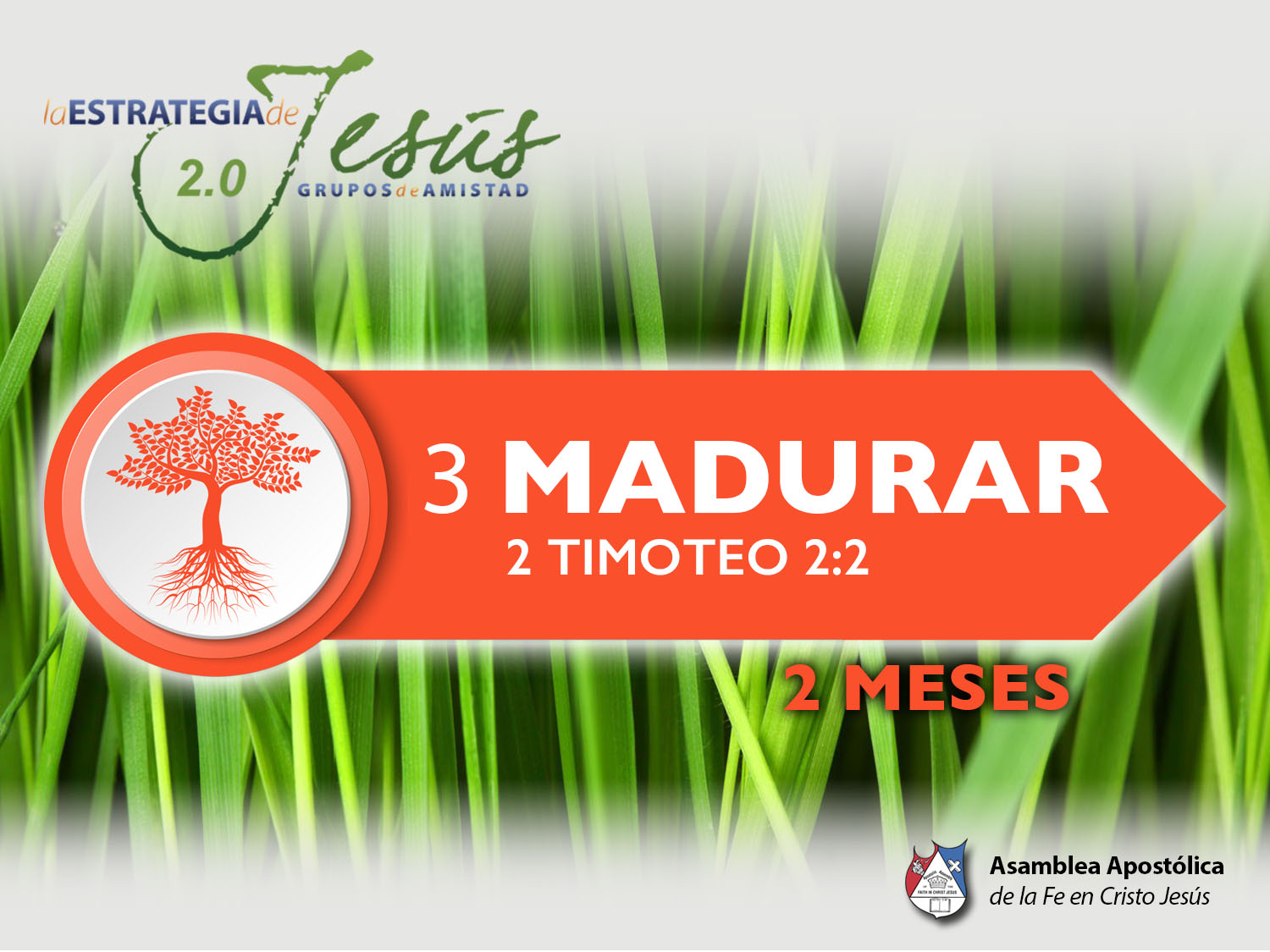 CICLO EVANGELISTICO
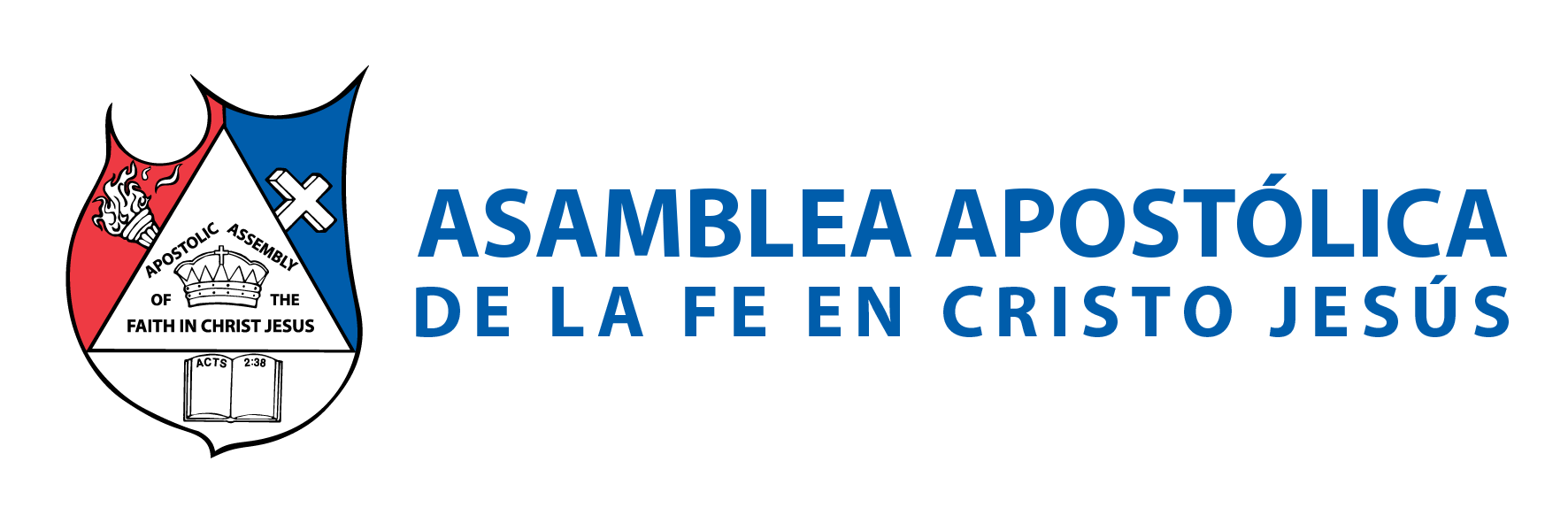 BASE BÍBLICA: 1 Corintios 3:6-8 

“Yo planté, Apolos regó; pero el crecimiento lo ha dado Dios. Así que ni el que planta es algo, ni el que riega, sino Dios, que da el crecimiento. Y el que planta y el que riega son una misma cosa; aunque cada uno recibirá su recompensa conforme a su labor”.
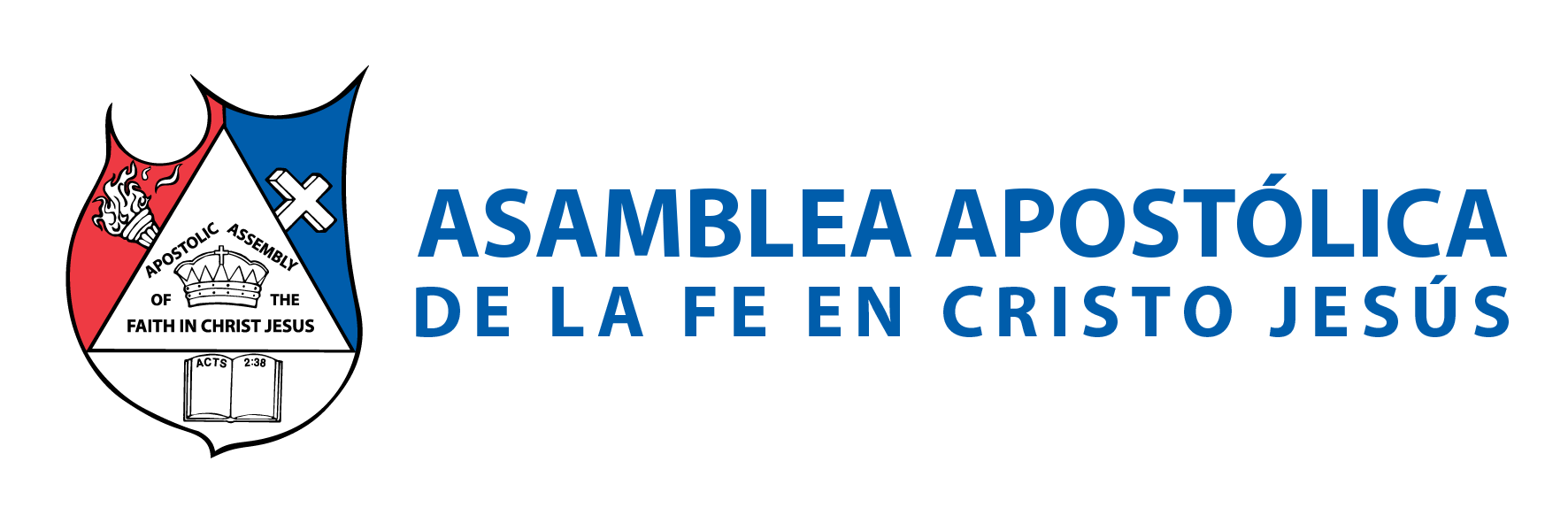 INTRODUCCIÓN 
La Estrategia de Jesús está recobrando el modelo apostólico de la iglesia primitiva, que tenía un concepto natural de la iglesia; la cual era vista como un cuerpo, un organismo vivo. 
Ese es el concepto que Jesús les enseñó a través de las parábolas de las siembra, en el ejemplo de los rebaños; es decir que ellos entendieron que para que el evangelio CRECIERA y se MULTIPLICARA, ellos deberían sembrarlo y atenderlo hasta dar resultados.
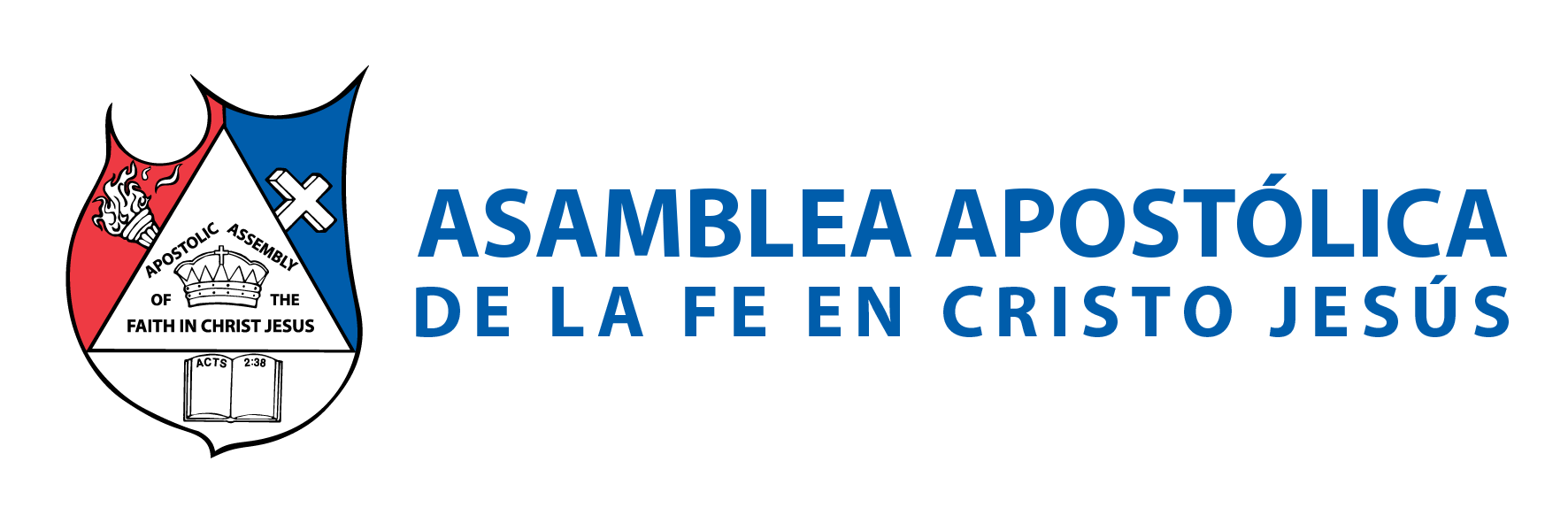 Mateo 13:38: “El campo es el mundo; la buena semilla son los hijos del reino, y la cizaña son los hijos del malo”. 

Mateo 13:31: “Otra parábola les refirió, diciendo: El reino de los cielos es semejante al grano de mostaza, que un hombre tomó y sembró en su campo”.
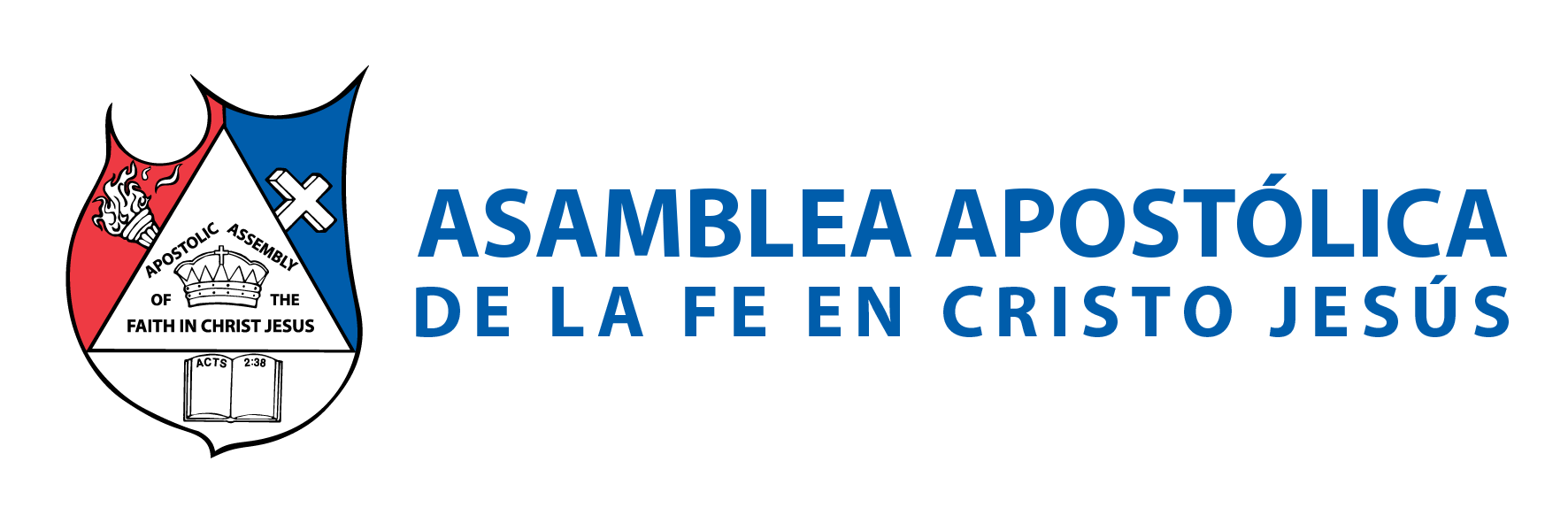 Todo el que sabe de siembras, sabe que para sembrar hay que esperar que llegue el ciclo; ya que cada semilla tiene su ciclo y su temporada, si se siembra fuera del ciclo; es muy probable que no nazca o que su fruto sea extremadamente escaso. 
Por ello la iglesia del Señor, está recobrando los procesos de una siembra, sembraremos la palabra de Dios a través de un ciclo evangelístico.
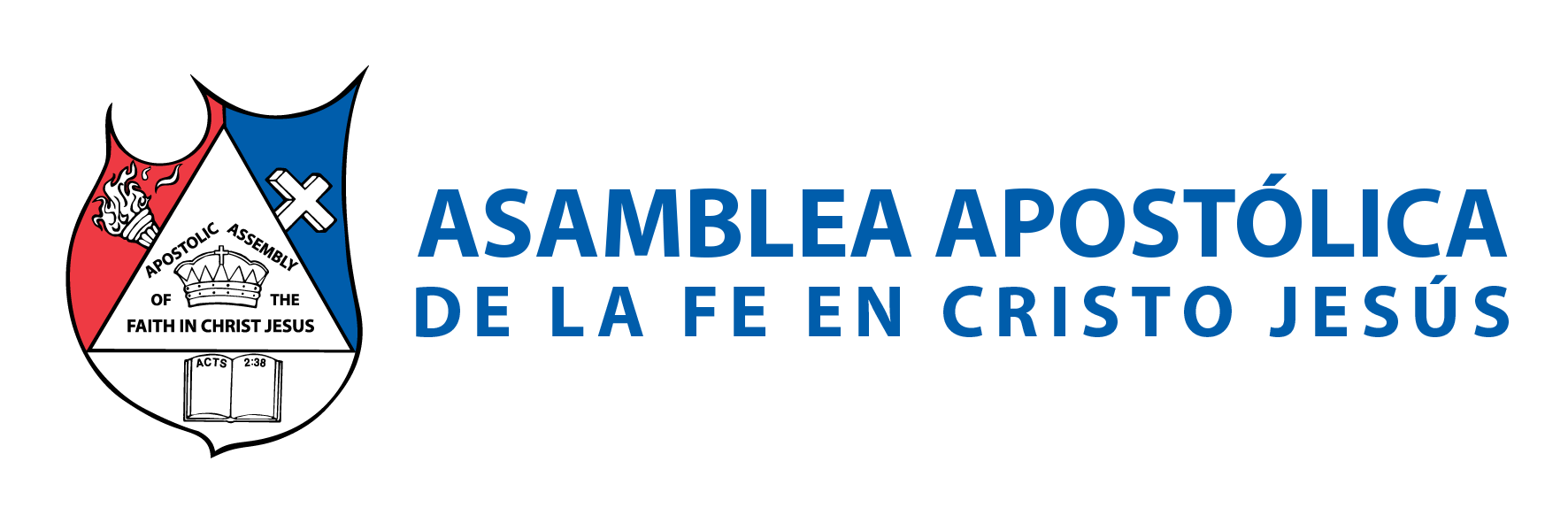 I.- El CICLO EVANGELÍSTICO 
Es una herramienta probada por miles de iglesias en el mundo, con sorprendentes alcances de los perdidos. Esta herramienta pone a cada miembro del cuerpo de Cristo a funcionar y cumplir el propósito; de que cada miembro es un sacerdote de la Iglesia.
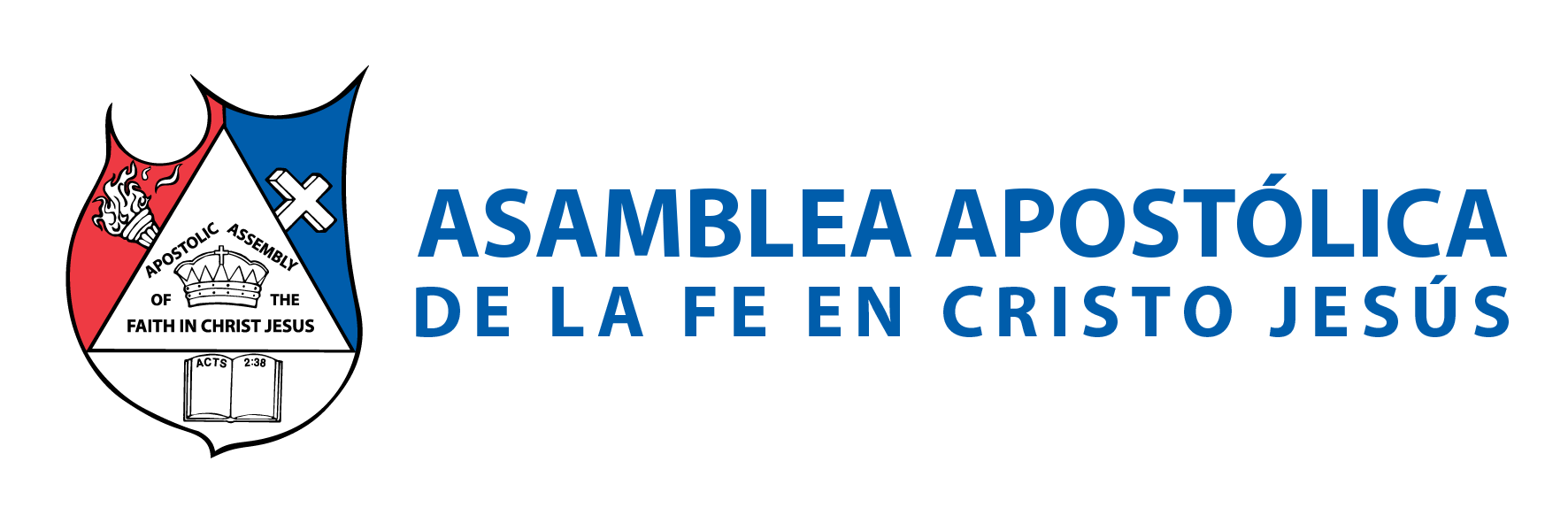 Involucrando a que cada miembro, compruebe la importancia de la oración y el ayuno, y que reconozca su sacerdocio. 
No dejar que solo un hombre sea el pastor, o el encargado del evangelismo para cumplir la tarea encomendada por Jesús; de ir y hacer discípulos a todas las naciones.
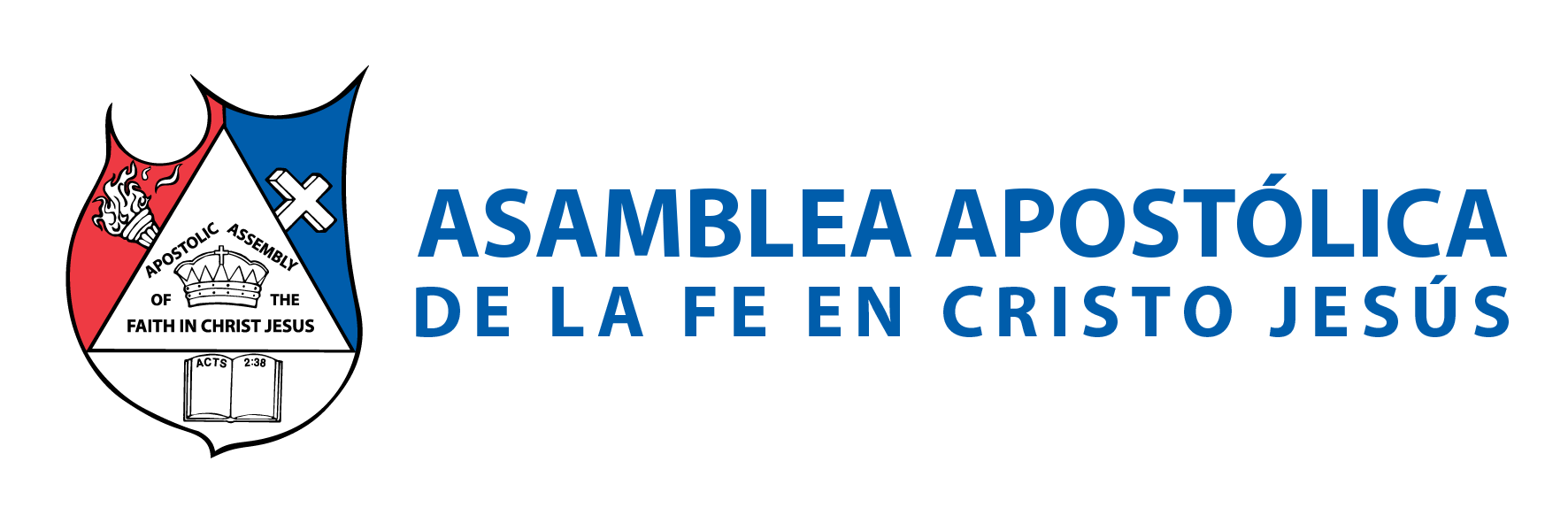 El evangelio, no necesita majestuosas cosas para que de resultado; lo único que necesita es que sea SEMBRADO en tierra y él por si solo tiene poder para salvación. 

Romanos 1:16: “Porque no me avergüenzo del evangelio, porque es poder de Dios para salvación a todo aquel que cree; al judío primeramente, y también al griego”.
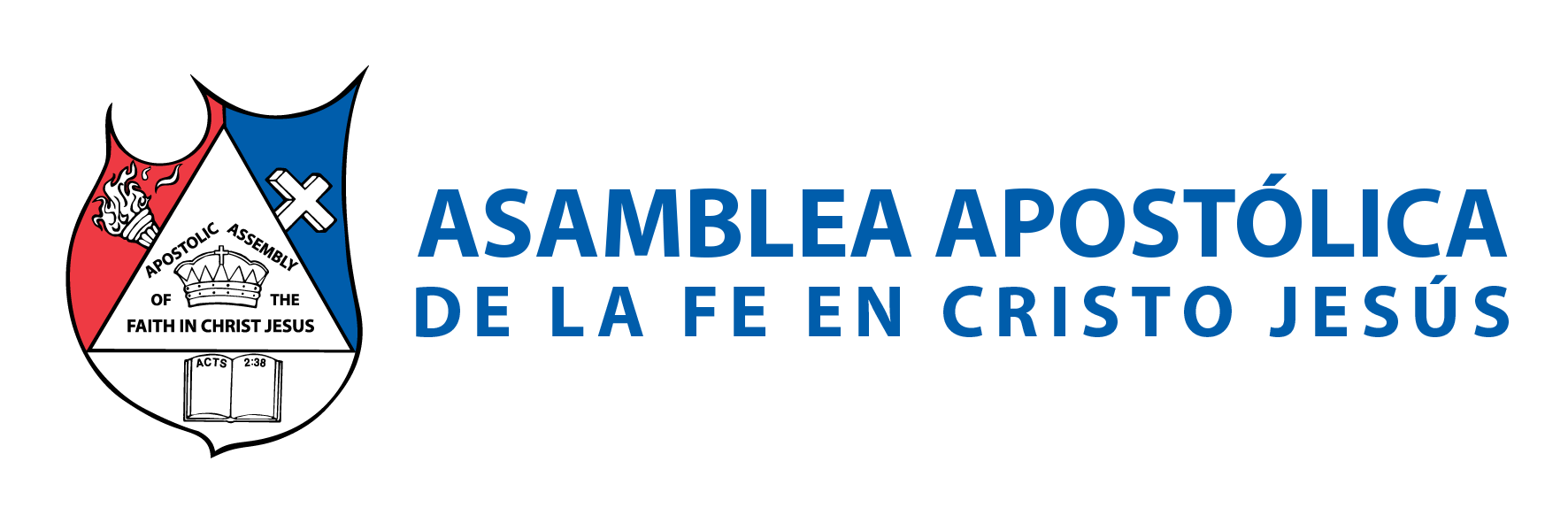 II.- LA IMPORTANCIA DE LA ORACIÓN EN EL CICLO EVANGELÍSTICO 
A. Durante más de cinco semanas, o sea 40 días; se involucra a toda la congregación a orar y ayunar por diez familiares o amigos, para que conozcan a Cristo. Estas 5 semanas todos seguirán el proceso que el pastor irá dando cada semana, para lograr mejor éxito en el desarrollo del ciclo evangelístico. 

Es la oración la que trae el poder del Espíritu Santo a nuestras vidas y a la obra que hacemos en ganar almas , también se ayunará por ellas por lo menos una vez a la semana.
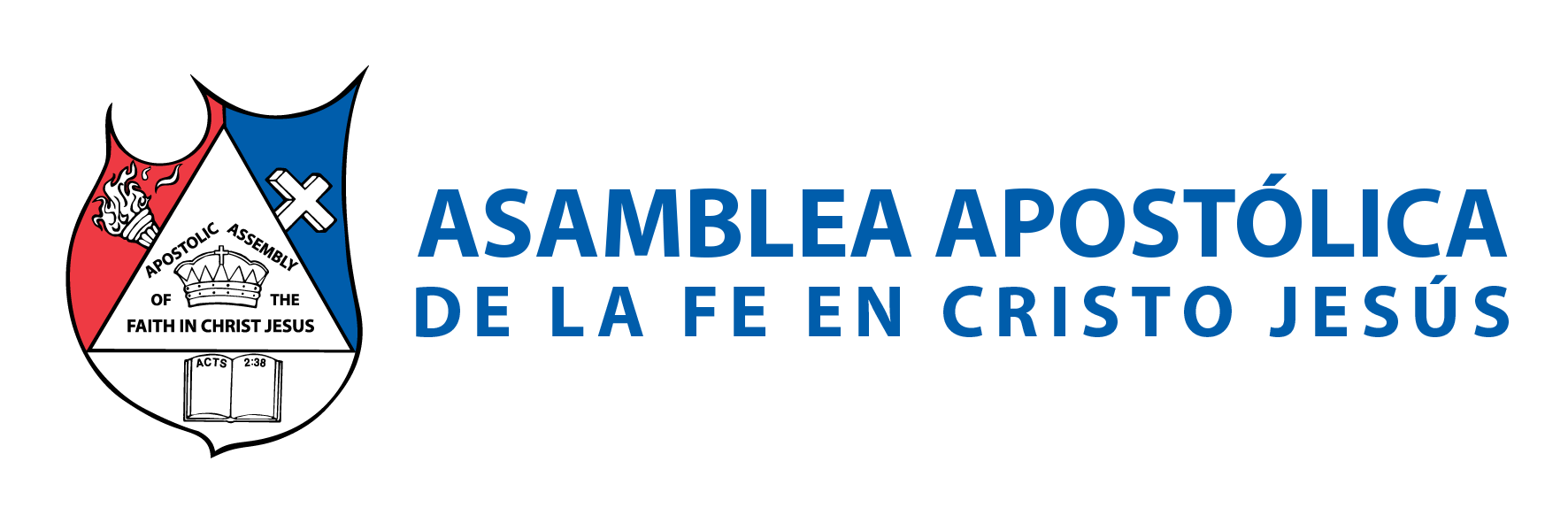 2 Tesalonicenses 2:13: 
“Pero nosotros debemos dar siempre gracias a Dios respecto a vosotros, hermanos amados por el Señor, de que Dios os haya escogido desde el principio para salvación, mediante la santificación por el Espíritu y la fe en la verdad, a lo cual os llamó mediante nuestro evangelio, para alcanzar la gloria de nuestro Señor Jesucristo”. 
1 Pedro 1:9: “obteniendo el fin de vuestra fe, que es la salvación de vuestras almas”.
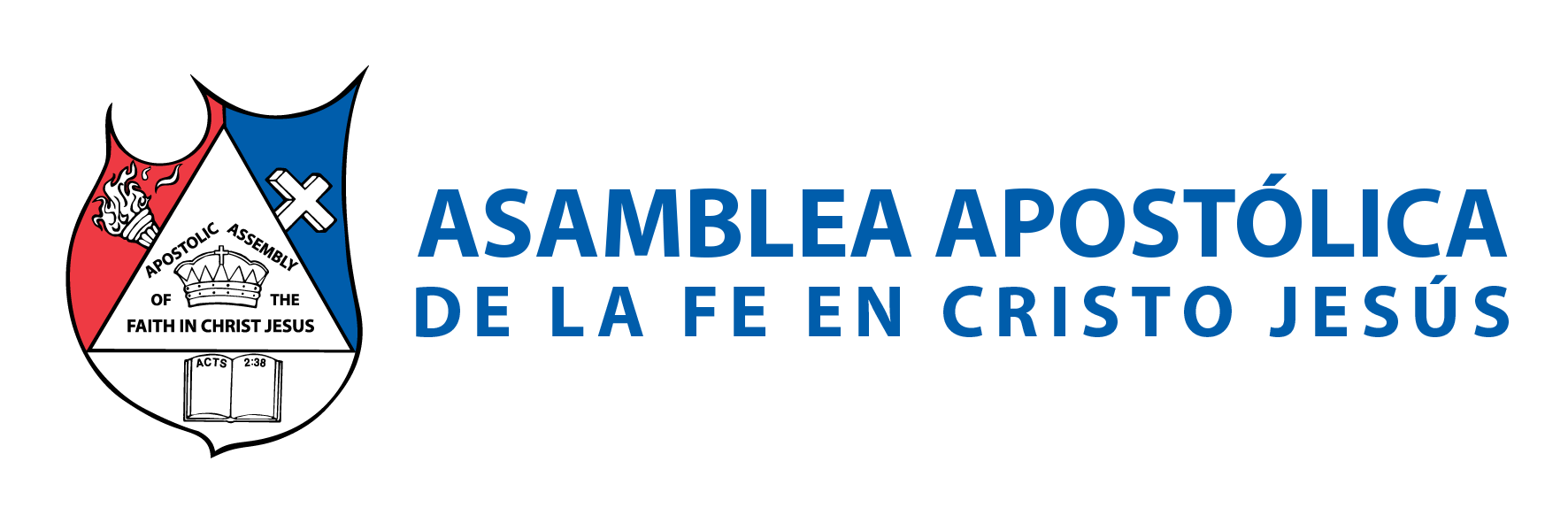 B. LA ORACIÓN HACE QUE BAJEN ÁNGELES 

Hebreos 1:14: 
“¿No son todos espíritus ministradores, enviados para servicio a favor de los que serán herederos de la salvación?”.
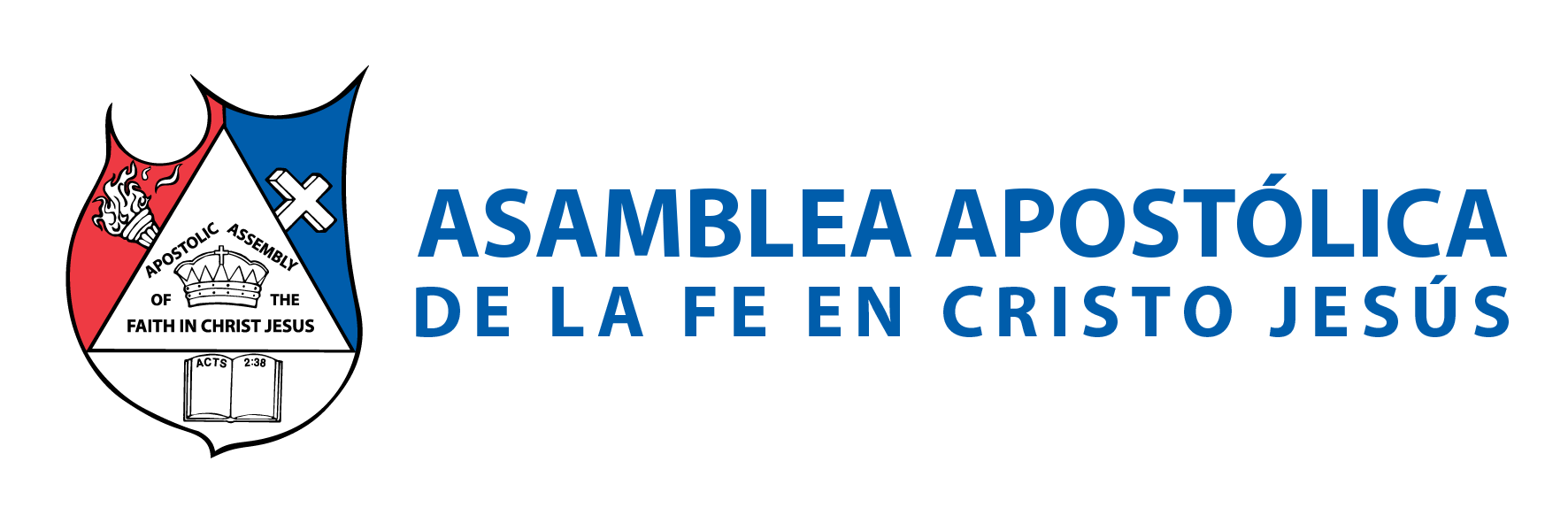 C. ORACIÓN Y SÚPLICA PARA SALVACIÓN 

Efesios 6:17-18: 
“Y tomad el yelmo de la salvación, y la espada del Espíritu, que es la palabra de Dios; orando en todo tiempo con toda oración y súplica en el Espíritu, y velando en ello con toda perseverancia y súplica por todos los santos”.
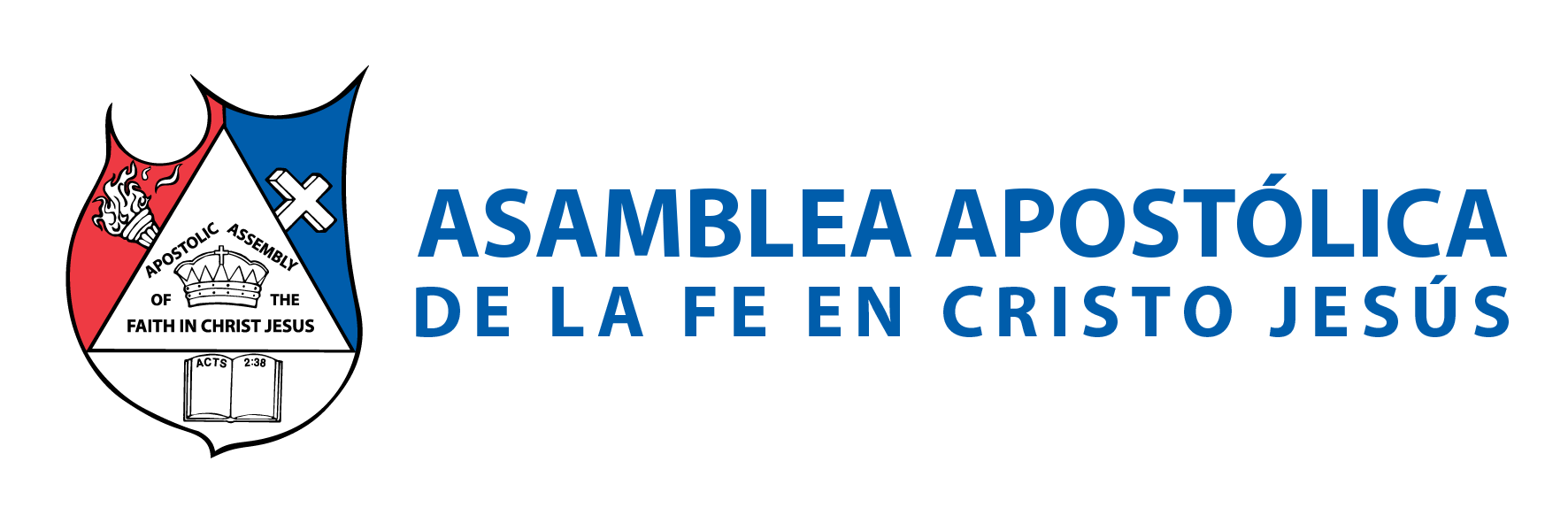 III.- DESARROLLO DEL CICLO EVANGELÍSTICO 
A. PRIMERA SEMANA 
HACER PACTO Y ANOTAR 

Cada miembro Bautizado hará un pacto, el pastor dará el domingo el arranque del ciclo evangelístico; donde se comprometerá delante de Dios y la iglesia, a involucrarse en esta jornada espiritual de trabajar por 10 almas a favor de la obra de Dios; para que el evangelio los alcance. Se le entregará también un separador de Biblia, para que pueda anotar diez nombres de amigos. Se empieza a orar por ellos diariamente 6 minutos por cada uno de ellos, reclamándolos para Cristo.
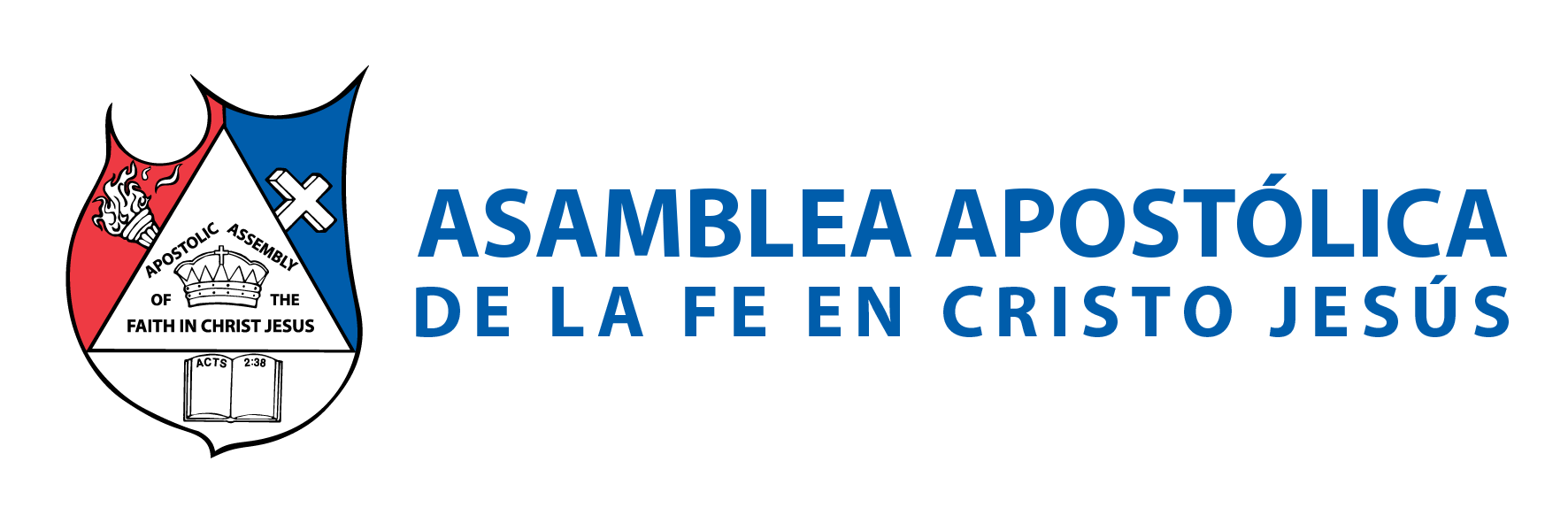 Ezequiel 22:30: 
“Y busqué entre ellos hombre que hiciese vallado y que se pusiese en la brecha delante de mí, a favor de la tierra, para que yo no la destruyese; y no lo hallé”.
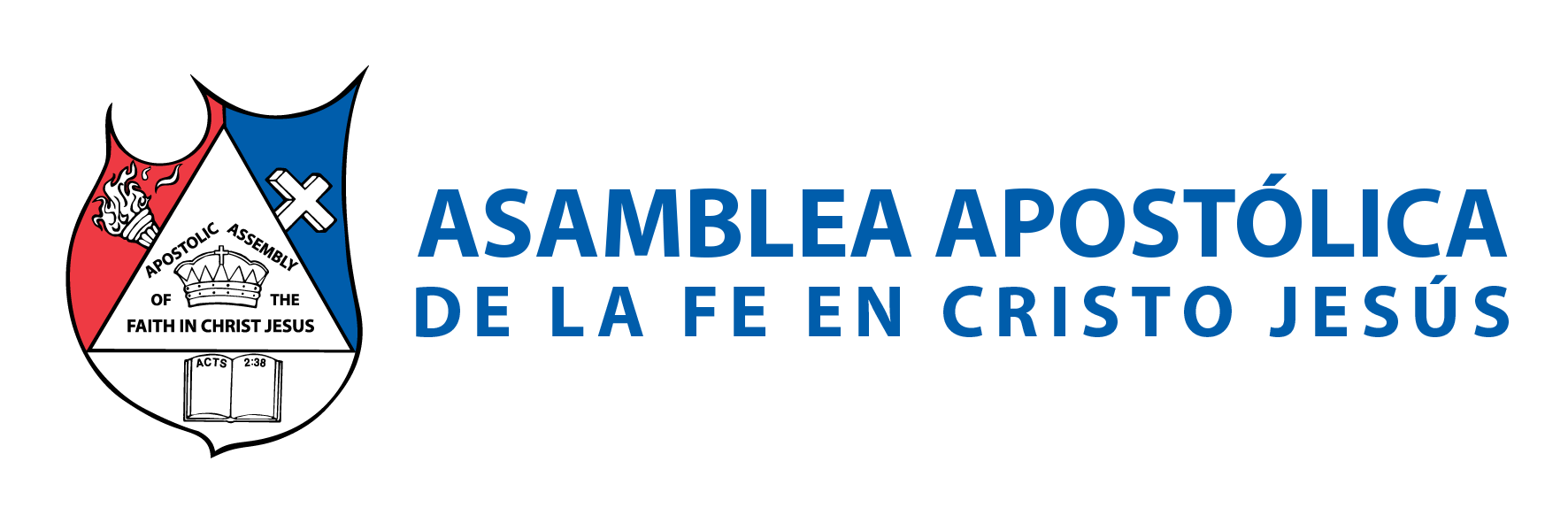 B. SEGUNDA SEMANA 
CONTACTAR 
Empezamos “plantando la semilla”, llamando a nuestros familiares y amigos; los contactamos y les mostramos nuestro interés espiritual y genuino por él o ellos. 
Les contamos como el Señor te movió para anotarlo en tu lista de oración, que estarás orando por él durante 40 días para que su vida sea bendecida.
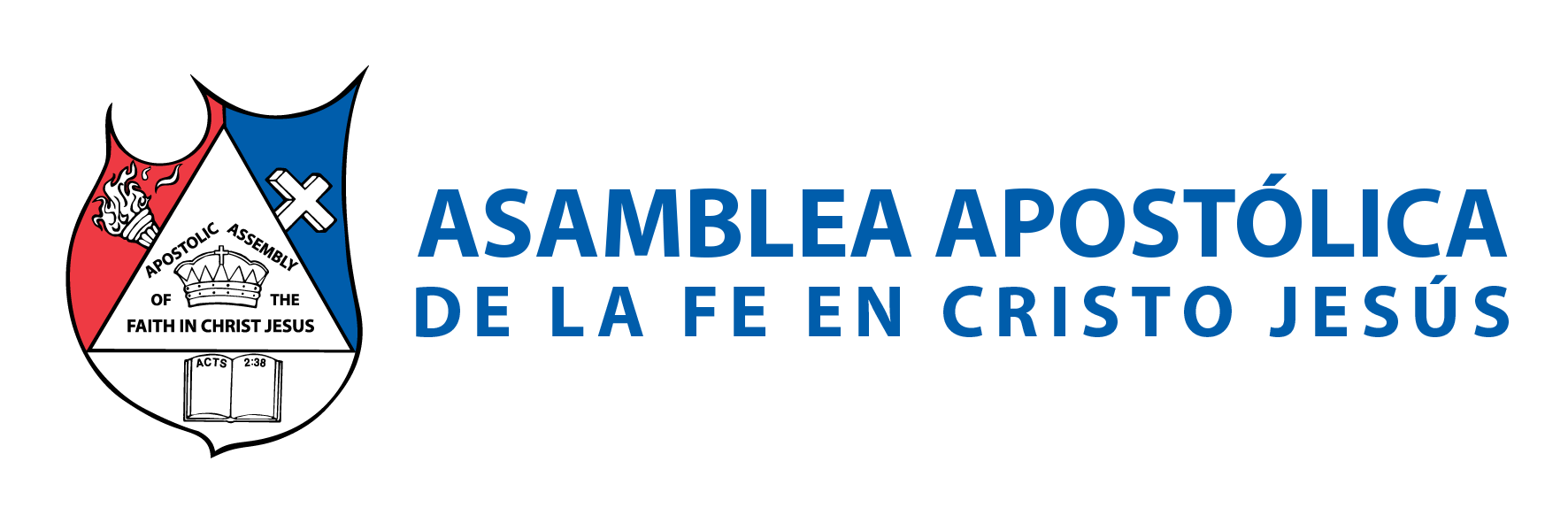 Esta semana solo los contactas , empezarás a notar que el Señor está haciendo algo por esas vidas , de seguro para cuando los llames ya hayan recibió algunas bendiciones del señor o te habrán el corazón para decirte en que área de su vida necesitan la intercesión. 

Lucas 13:23-24: “Y alguien le dijo: Señor, ¿son pocos los que se salvan? Y él les dijo: Esforzaos a entrar por la puerta angosta; porque os digo que muchos procurarán entrar, y no podrán”.
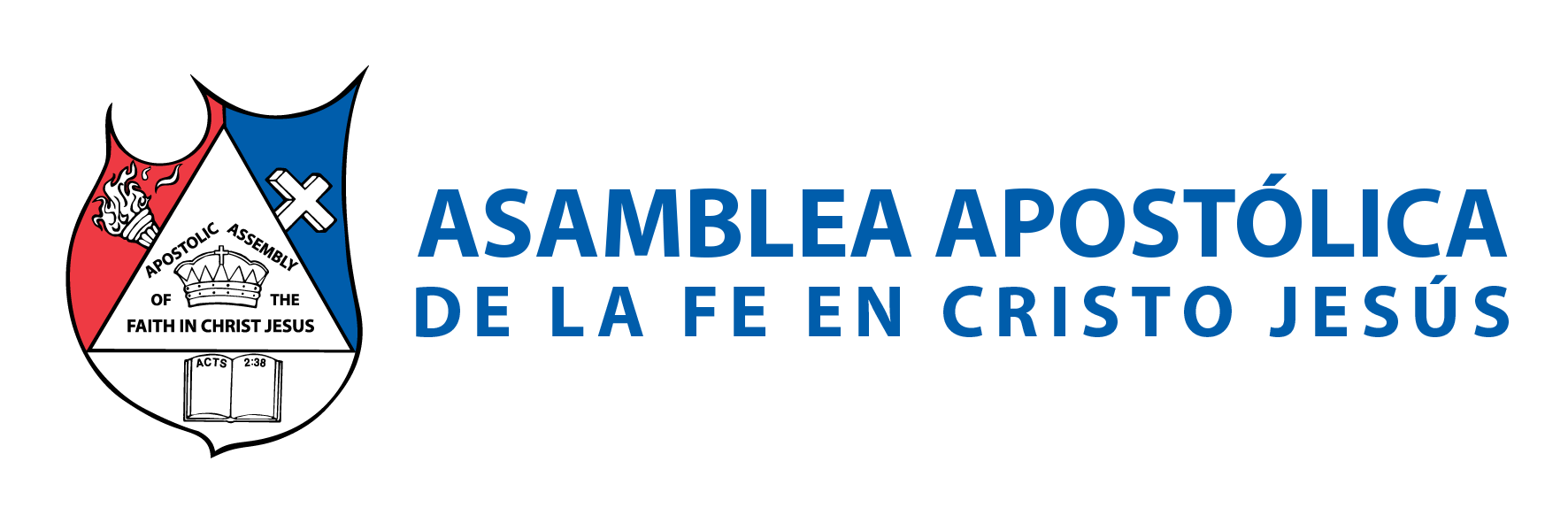 No olvides continuar orando y ayunando por ellos, aún cuando alguno de ellos no demuestre interés por el Señor, recuerda que la obra la hace Dios.

Santiago 5:16: 
“Confesaos vuestras ofensas unos a otros, y orad unos por otros, para que seáis sanados. La oración eficaz del justo puede mucho”.
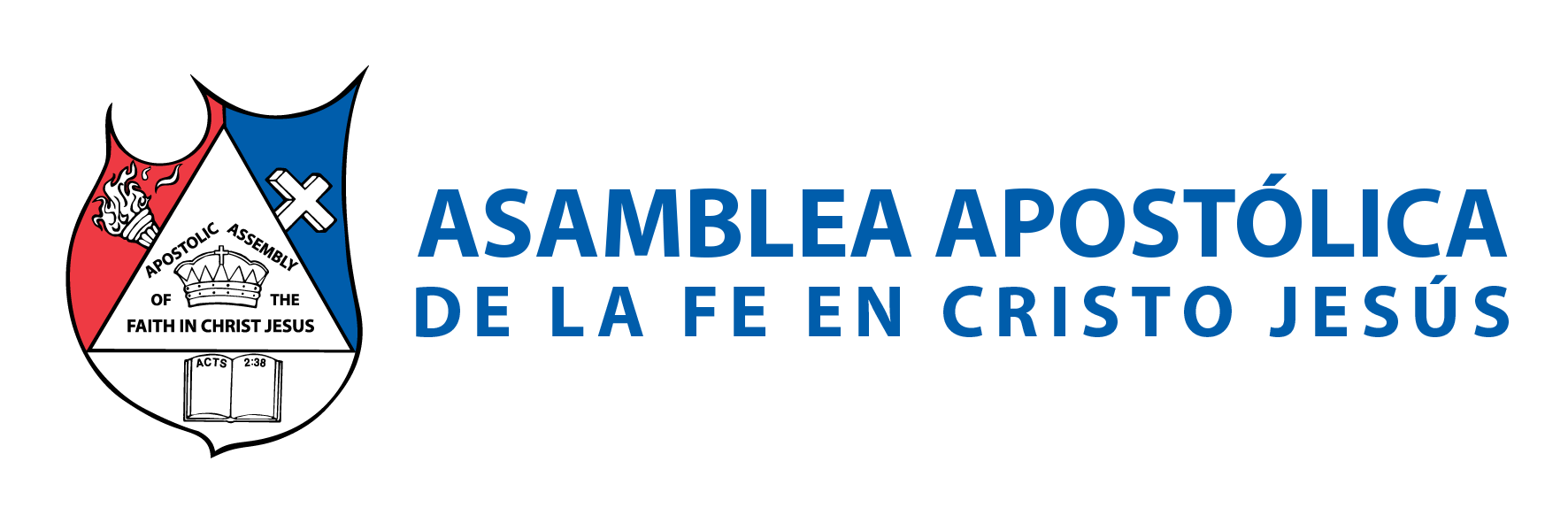 C. TERCERA SEMANA 

VISITAR 
Está semana es muy importante porque lleva 3 semanas orando y ayunando por ellos; la tierra está trabajada y lista par a ser “regada” la semilla plantada la semana anterior. También se les invita y compromete a asistir a una fiesta planeada especialmente para ellos, denominada el “Día del Amigo”. 
Deberá informarles que les llevará el pase de INVITADO ESPECIAL.
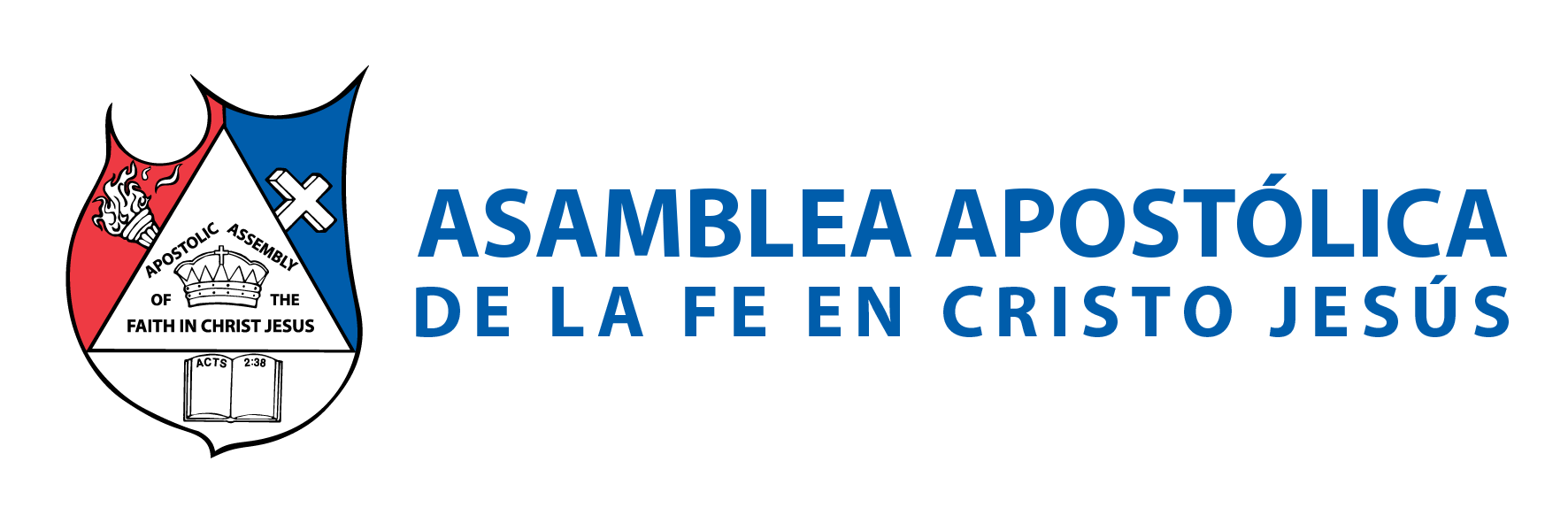 1 Corintios 3:6: 
“Yo planté, Apolos regó; pero el crecimiento lo ha dado Dios”. 
Se le visita al domicilio y si es posible, se le expone un mensaje de aceptar a Cristo en sus vida y se hace una oración por él. Si nuestro amigo expone alguna necesidad, se le ministra y se empieza a entablar una relación de amistad; considerándolo como un hijo espiritual. 
Marcos 4:26: 
“Decía además: Así es el reino de Dios, como cuando un hombre echa semilla en la tierra; y duerme y se levanta, de noche y de día, y la semilla brota y crece sin que él sepa cómo”.
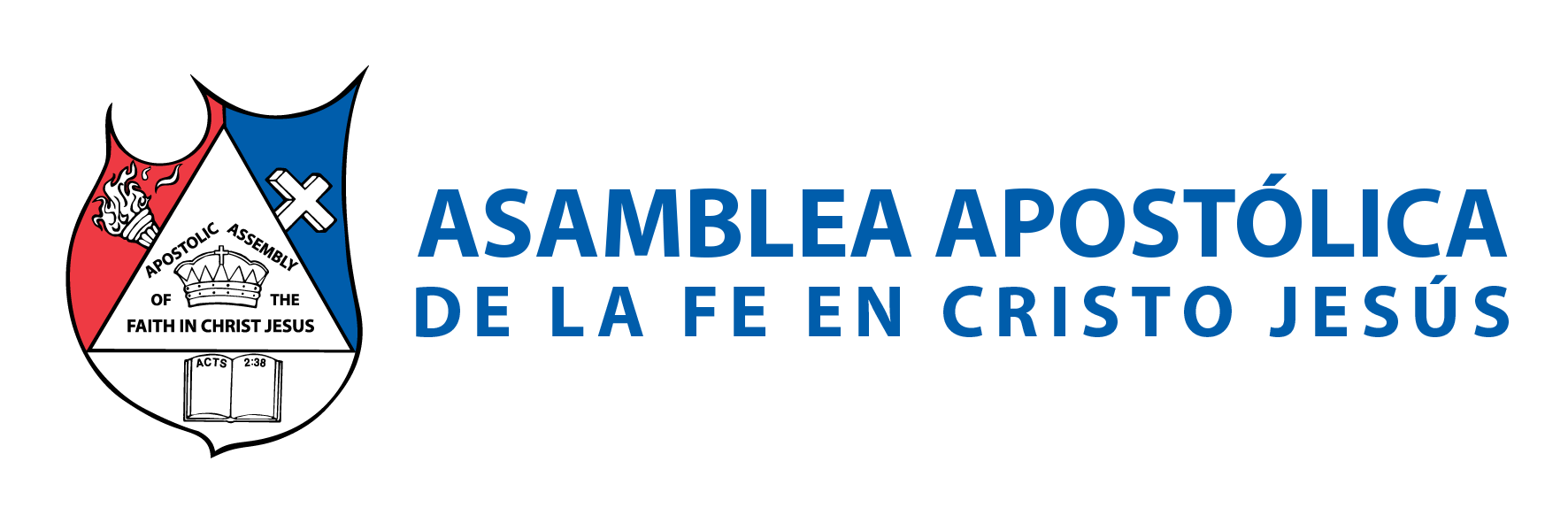 D. CUARTA SEMANA 

LLEVAR LA INVITACIÓN 
 Los visitamos personalmente y les entregamos un Pase de Cortesía, para el Día del Amigo. Se les “recoge” la confirmación. 

También se pueden celebrar distintos eventos durante el día del amigo, como un invitado especial que tenga algún don; ya sea de sanidad o palabra para ministrar al amigo y conectarlo con el creador, para que lo reciba en su corazón.
Hechos 8:35: 
“Entonces Felipe, abriendo su boca, y comenzando desde esta escritura, le anunció el evangelio de Jesús”. 

Si es posible deberá aprovechar el momento para orar personalmente por ellos, ya que es muy probable que sus corazones estén listos para ser ministrados; de una manera más personal.
1 Corintios 9:16: 
“Pues si anuncio el evangelio, no tengo por qué gloriarme; porque me es impuesta necesidad; y ¡ay de mí si no anunciare el evangelio!”. 

Es muy importante enfatizarle que esta reunión se planeó solo para ellos, para ayudarles a acercarse a Dios y que todo la iglesia estamos orando y ayunando para que Dios lo bendiga grandemente.
E. QUINTA SEMANA 
LLEVARLOS 
Lucas 14:22: 
“Y dijo el siervo: Señor, se ha hecho como mandaste, y aún hay lugar. Dijo el señor al siervo: Ve por los caminos y por los vallados, y fuérzalos a entrar, para que se llene mi casa”.
Se pasa por los invitados y se les lleva a la fiesta del amigo, preparada especialmente para ellos. La celebración está enfocada en el perdido. 
Las alabanzas, los testimonios, dramas, sermones, etc. van enfocados a llevar al perdido a recibir a Cristo en su corazón. Se les ministra con sintonía en el Espíritu Santo. En ese día, se les invita a asistir a un Grupo de Amistad y recibir palabra de DIOS. Se les contacta con una célula, preferentemente cercana a su hogar.
F. SEMANA SEXTA 
CONÉCTALOS AL GRUPO DE AMISTAD 
Se les lleva por primera vez a una casa. Ahí se le da la bienvenida a la reunión. 
El líder del grupo de amistad, esa semana es necesario que esté buscándolo y comunicándose con ellos; para no perder la cosecha y conectarlo a la reunión cada semana. La siguiente conexión, será llevarlo a celebrar con nosotros a la Casa de DIOS. 
Y Luego a un retiro espiritual.
CONCLUSIÓN 
Sin duda alguna, este ciclo es gran importancia; porque es algo probado y de mucha bendición, que quien lo hace de manera sincera y siguiendo estos sencillos pasos; podrá ver hermosos resultados de crecimiento y personas rendidas a los pies de Cristo.